Mathematics
Dividing into a Ratio
Lesson 3 of 4
Downloadable Resource
Miss Kidd-Rossiter
‹#›
Rectangle A’s perimeter is twice the length of rectangle B’s perimeter, which is three times the length of rectangle C’s perimeter.
Find the ratio of their perimeters.
If the sum of the three perimeters is 100cm, find each individual perimeter.
If rectangle A’s perimeter is 75cm longer than rectangle C’s, find the perimeter of rectangle B.
Rectangle A’s perimeter is twice the length of rectangle B’s perimeter, which is three times the length of rectangle C’s perimeter.
If the sum of the three perimeters is 100cm, find each individual perimeter.
Rectangle A’s perimeter is twice the length of rectangle B’s perimeter, which is three times the length of rectangle C’s perimeter.
If rectangle A’s perimeter is 75cm longer than rectangle C’s, find the perimeter of rectangle B.
The interior angles of a trapezium are in the ratio 3 : 4 : 5 : 6

Find the sizes of the angles and sketch the trapezium.
The sides of a triangle are in the ratio 4 : 6 : 9.
The difference in length between the shortest side and the longest side of the triangle is 10cm.
Calculate the length of each side.
Calculate the perimeter.
What fraction of the perimeter is the longest side?
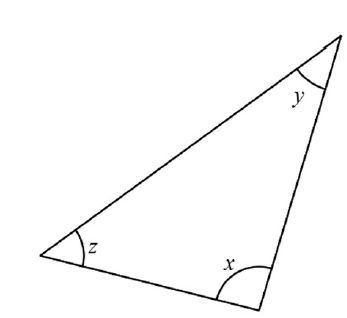